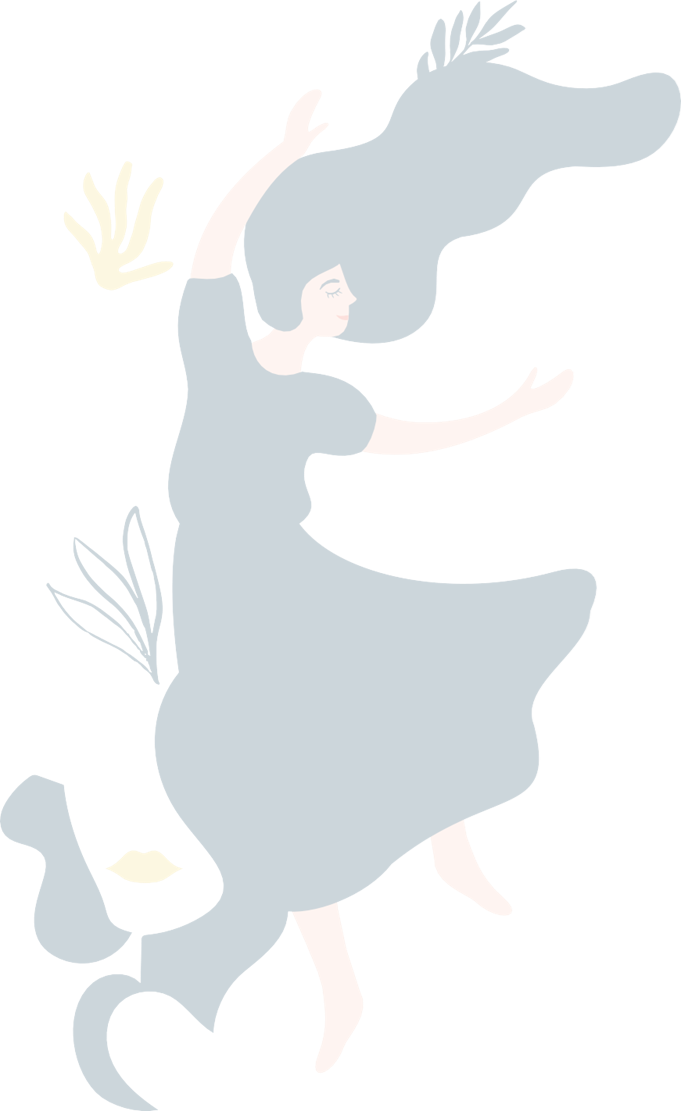 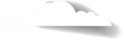 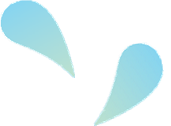 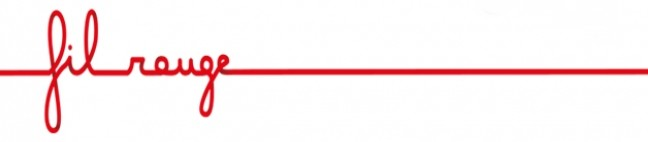 UIA Melun Val de Seine
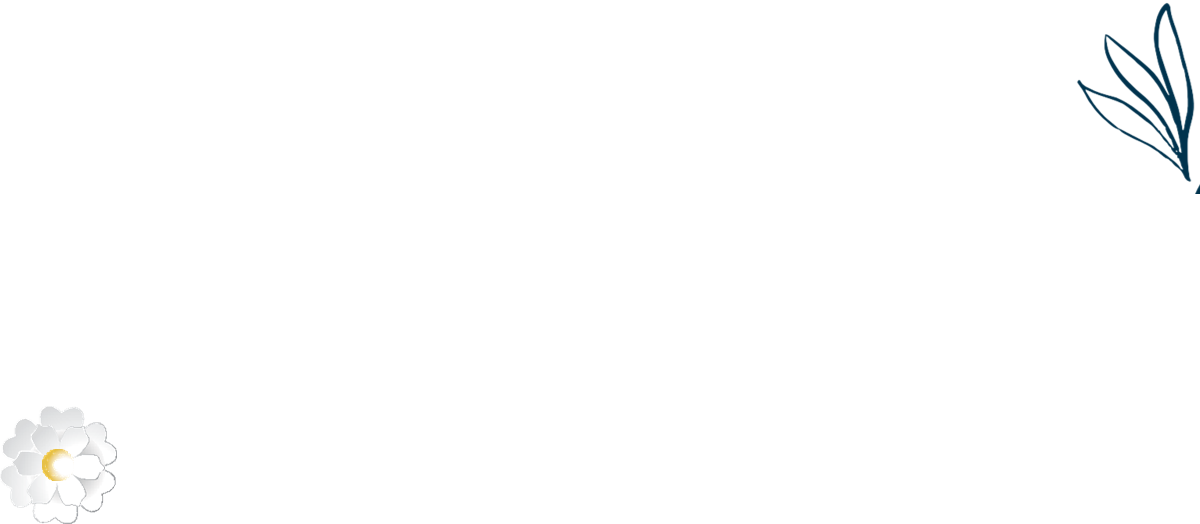 1
FH
31/05/2024
Année universitaire 2024/2025
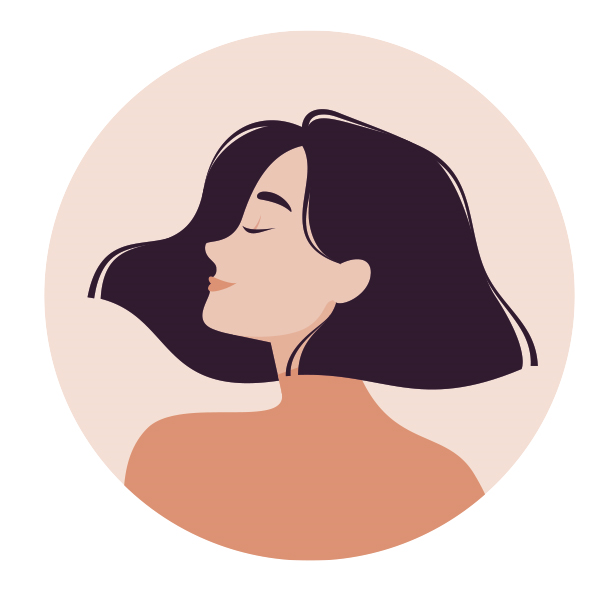 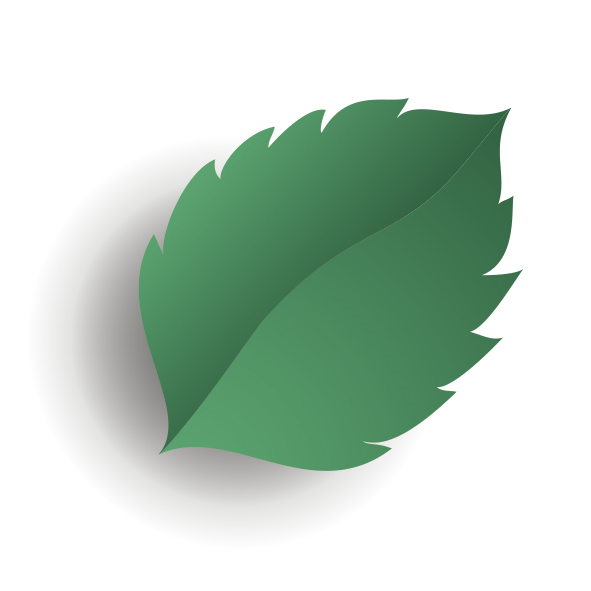 Page 3 à 6
Développement Durable
Biodiversité
Page 8 à 15
Les femmes 
à l’honneur
L’Université » Inter-Âges Melun Val de Seine propose pour la saison 2024/2025 : 2 fils rouges
La programmation sera ponctuée de cours et/ou conférences sur les thèmes du développement durable/biodiversité et également les femmes à l’honneur.
Les pages qui suivent déclinent ces cours en fonction des thèmes.
Belle année universitaire à vous tous
FH
31/05/2024
2
L’équipe administrative de l’UIA est à votre disposition pour répondre à vos questions et vous inscrire.
2
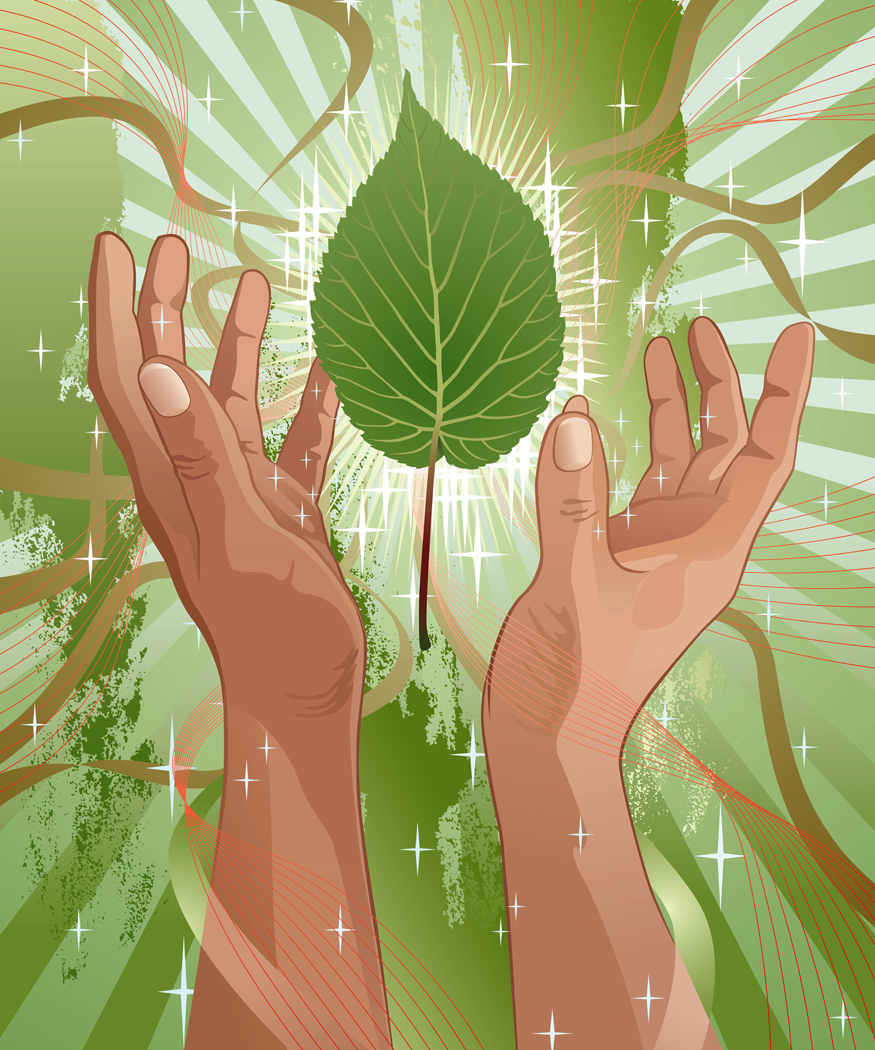 développement durablebiodiversité
3
FH
31/05/2024
Programmation 2024/2025 développement durable - biodiversité
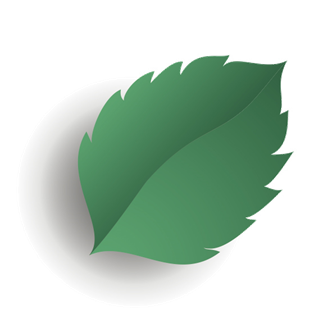 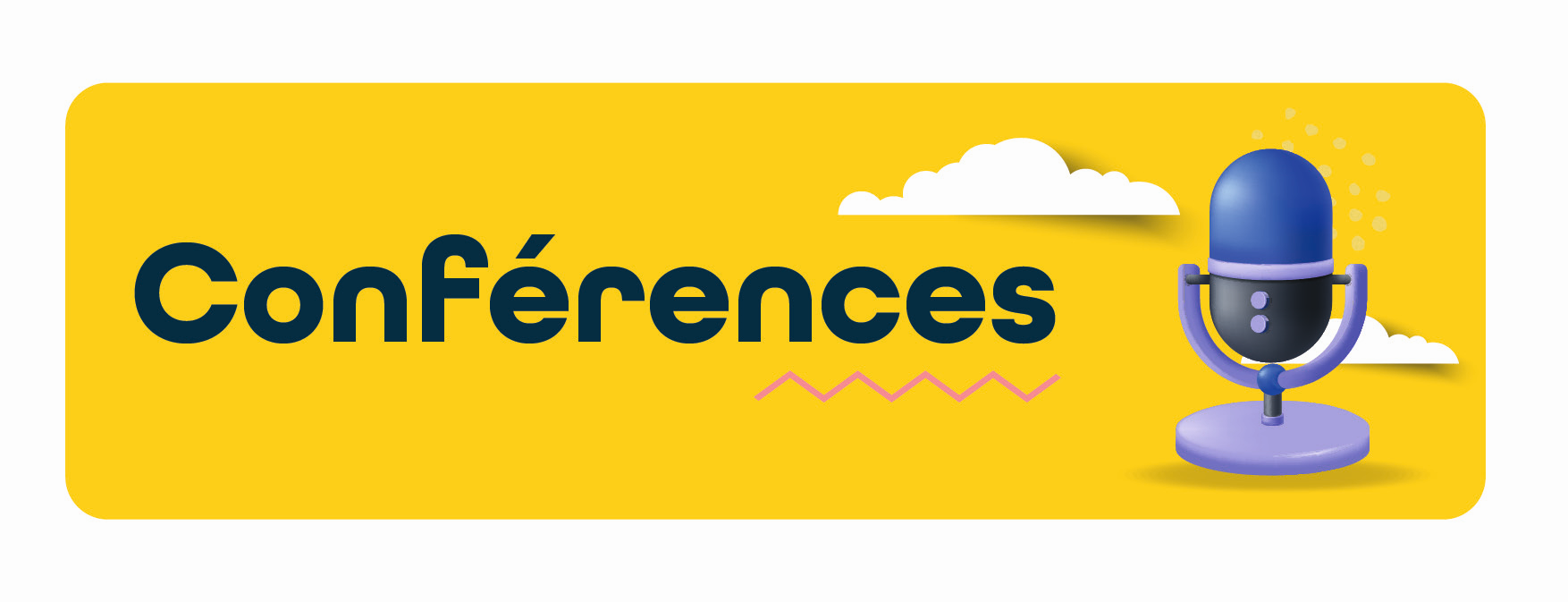 Page 7 de la brochure :
Croissance et décroissance, post-croissance… Une question fondamentale pour le 21ème siècle Gilbert Ricard 
jeudi 5 décembre 2024 à 17h00

La France va-t-elle manquer d’eau ? 
Bernard Corbel
lundi 16 décembre 2024 à 14h30

Page 8 de la brochure : 
La maîtrise de l’eau de l’Antiquité à nos jours : l’exemple du Nil et du haut barrage d’Assouan Marc Blanchard
lundi 27 janvier 2025 à 14h30

Page 9 de la brochure : 
Le Marais au Trésor - richesses des zones humides
Emmanuel Lemarre
lundi 10 mars 2025 à 14h30

Les côtes mondiales sont-elles menacées par la montée des eaux océaniques ?
Michèle Saucerotte
jeudi 20 mars 2025 à 17h00
FH
31/05/2024
4
Programmation 2024/2025 développement durable - biodiversité
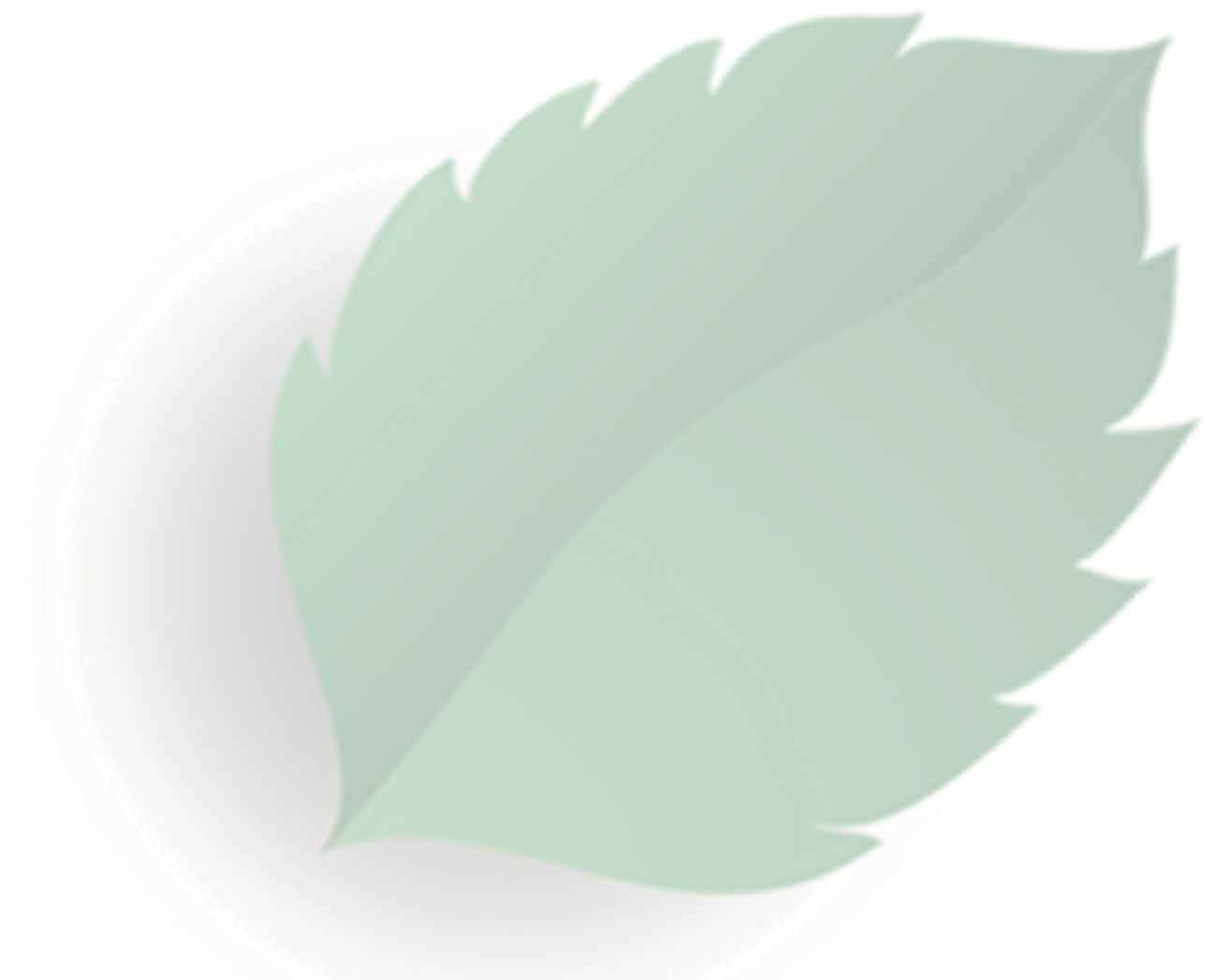 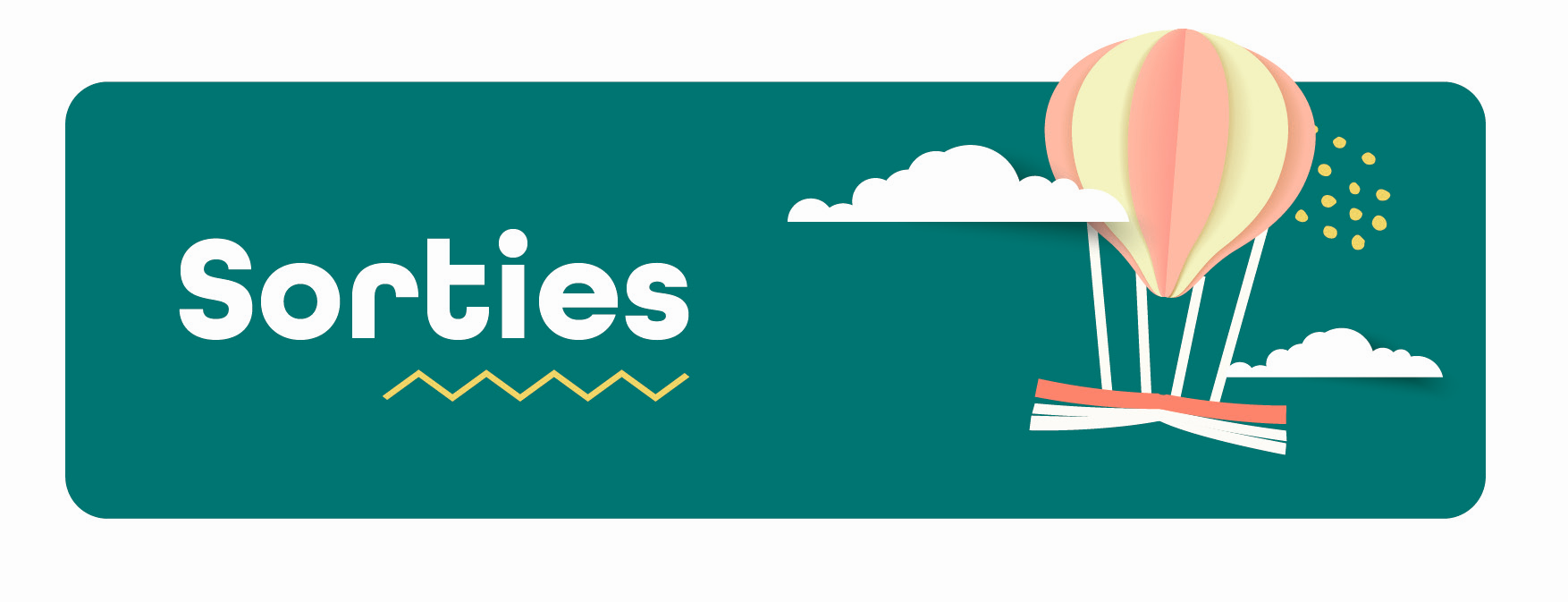 Page 14 de la brochure :
Journée jeu de piste en forêt avec ses petits-enfants : Barbizon - Laurence Lahsen
mercredi 23 octobre 2024 de 11h00 à 15h00
Journée jeu de piste en forêt avec ses petits-enfants : Gorge de Franchard  - Laurence Lahsen
mercredi 30 octobre 2024 de 11h00 à 15h00
Page 18 et 19 de la brochure :
Reconnaissance des plantes sauvages comestibles 1 et/ou 2 - Frédéric Éclause
mercredi 23 avril et/ou mercredi 18 juin 2025 de 14h00 à 16h00
FH
31/05/2024
5
5
Programmation 2024/2025 développement durable - biodiversité
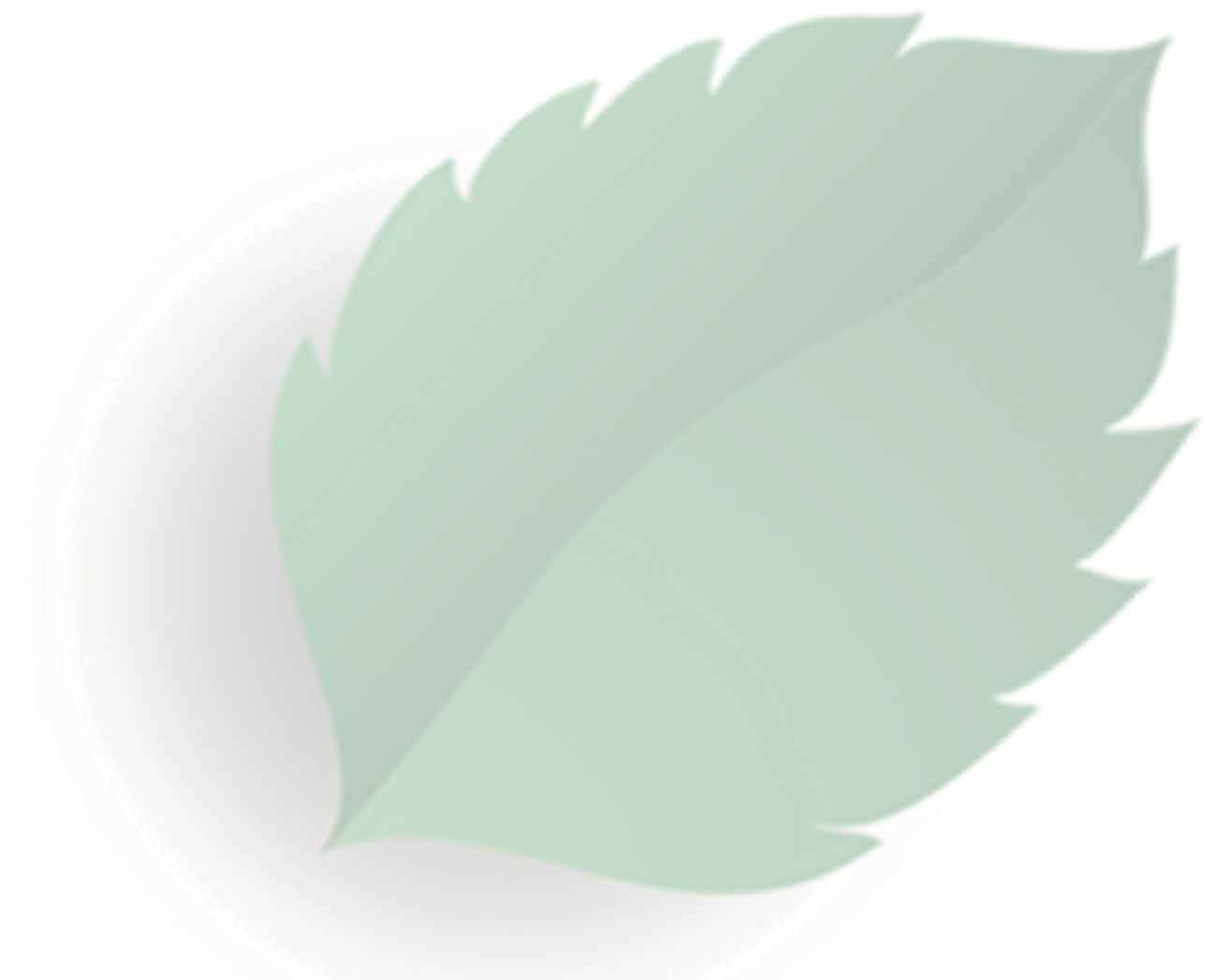 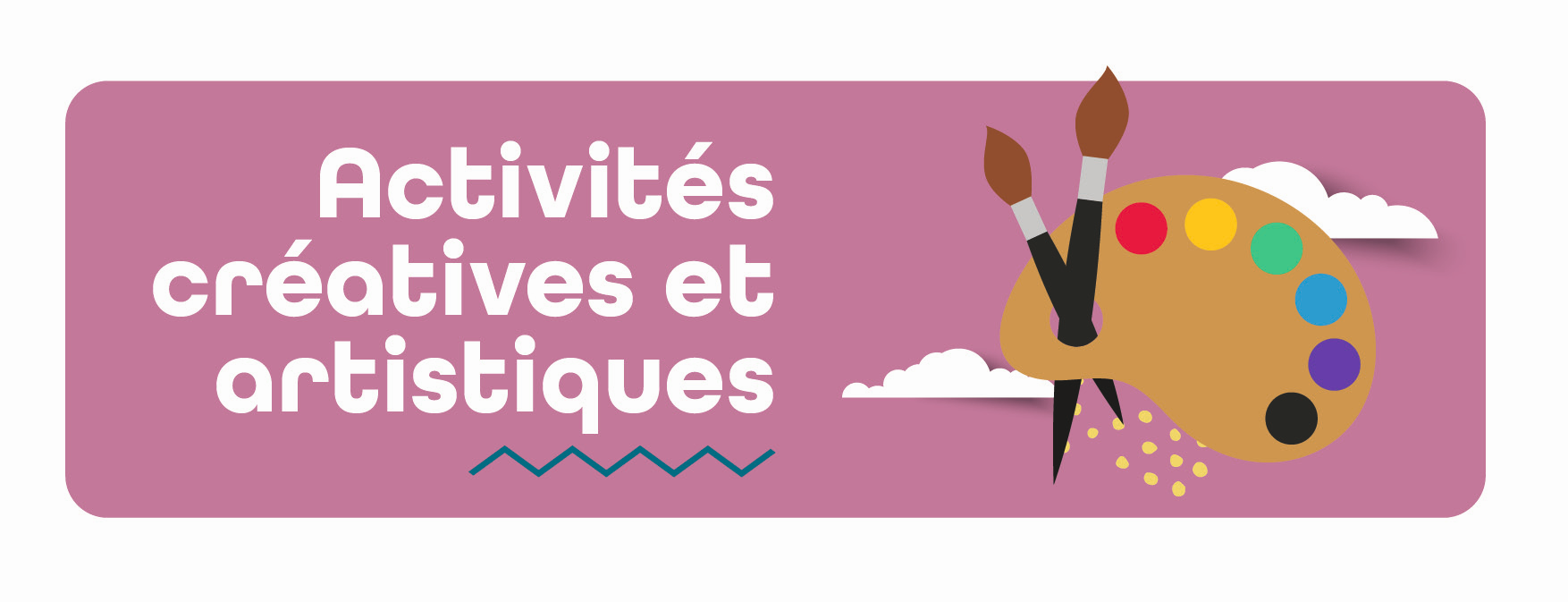 Page 36 de la brochure : 
Je fais mon encadrement avec du carton - Marie Tavarès
5 séances les vendredis d’octobre à novembre 2024  de 14h00 à 17h00
Je fabrique ma déco d’Halloween avec un adulte - Marie Tavarès
vendredi 25 octobre 2024 de 14h00 à 17h00
Vannerie sauvage - Frédéric Éclause
lundi 18 novembre 2024 de 14h00 à 17h00
Je fabrique ma déco de Pâques avec un adulte - Marie Tavarès
vendredi 18 avril 2025 de 14h00 à 17h00
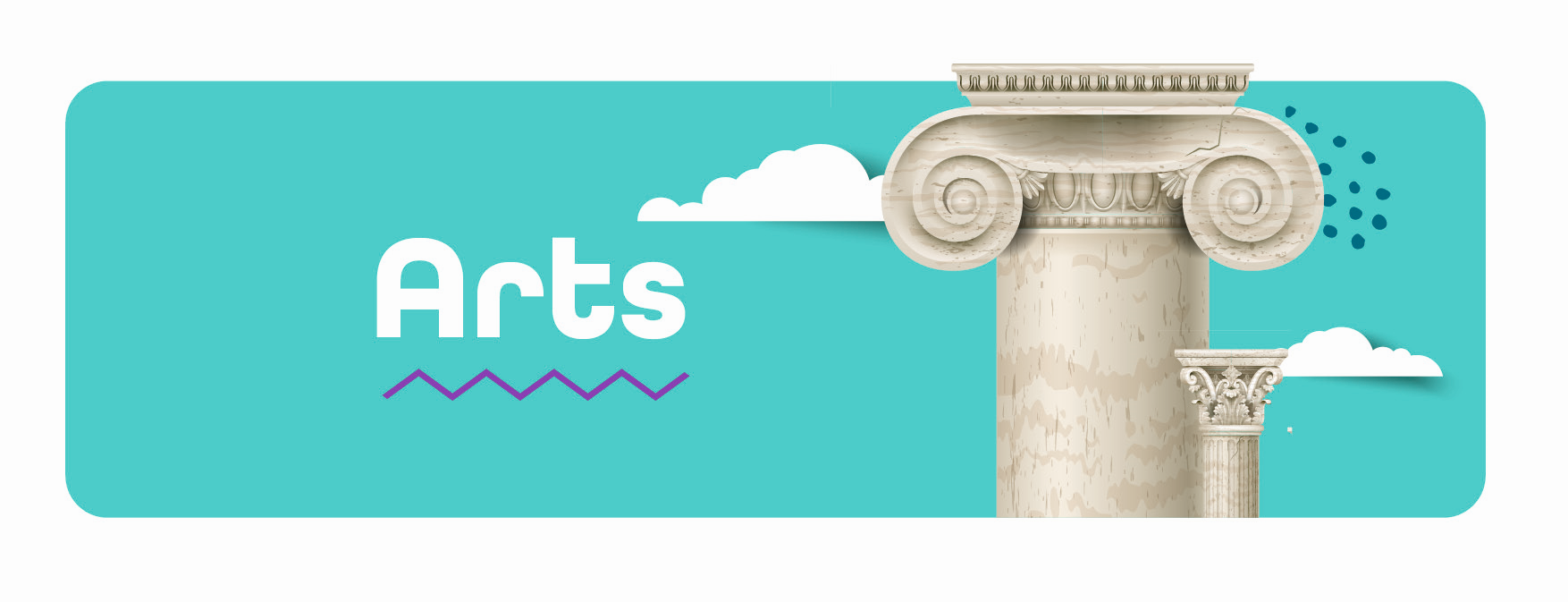 Page 24 de la brochure : 
Quand la peinture parle du climat : pluie, orage et nuages dans les tableaux de la Renaissance à nos jours - Juliette Milbach 
5 séances les mardis de janvier à mars 2025 de 14h00 à 16h00
FH
31/05/2024
6
6
Programmation 2024/2025 développement durable - biodiversité
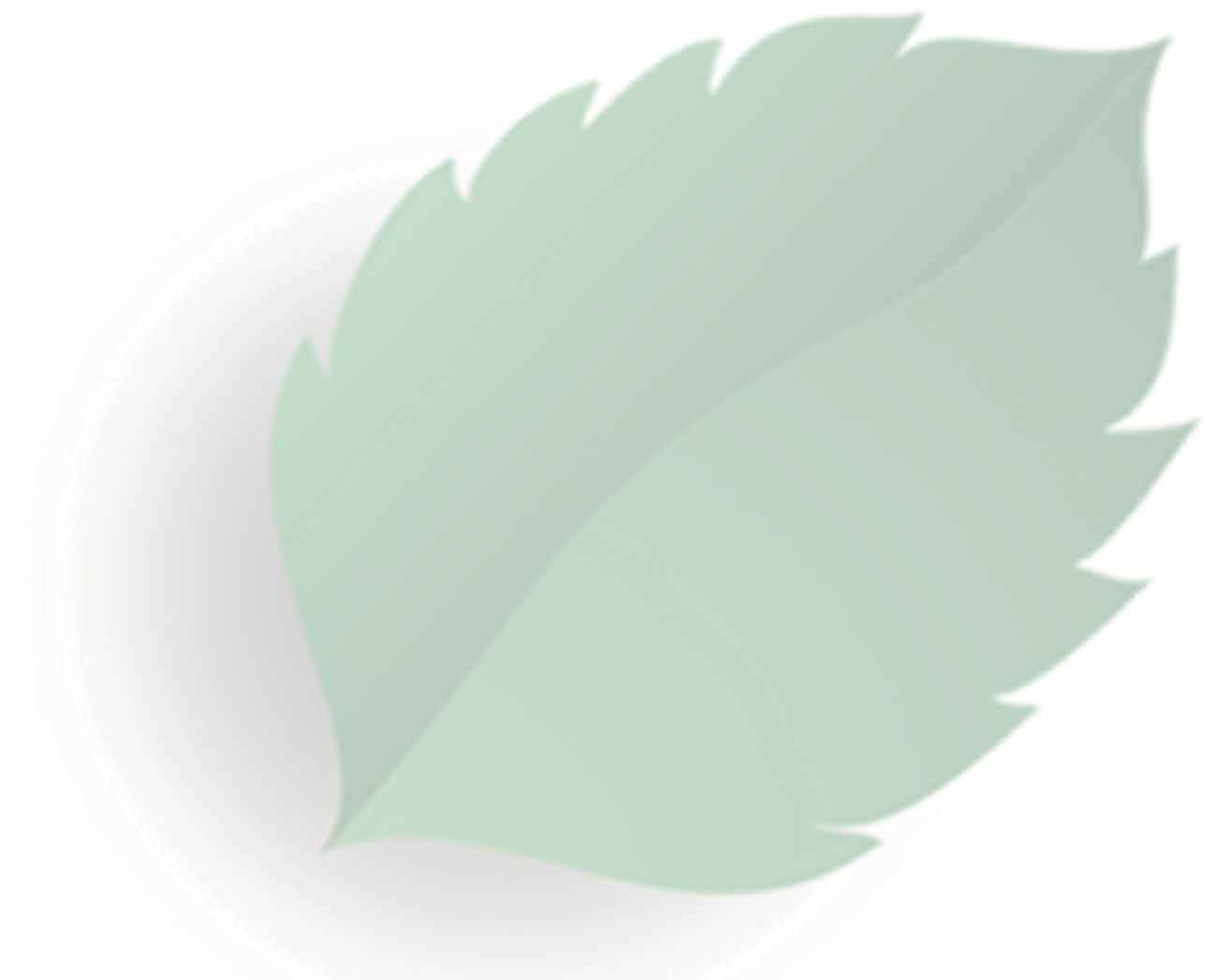 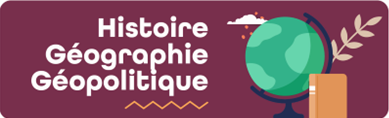 Page 39 de la brochure : 
Galápagos : les îles enchantées -Sylvain Mahuzier 
2 séances le mercredi en novembre 2024 de 10h00 à 12h00
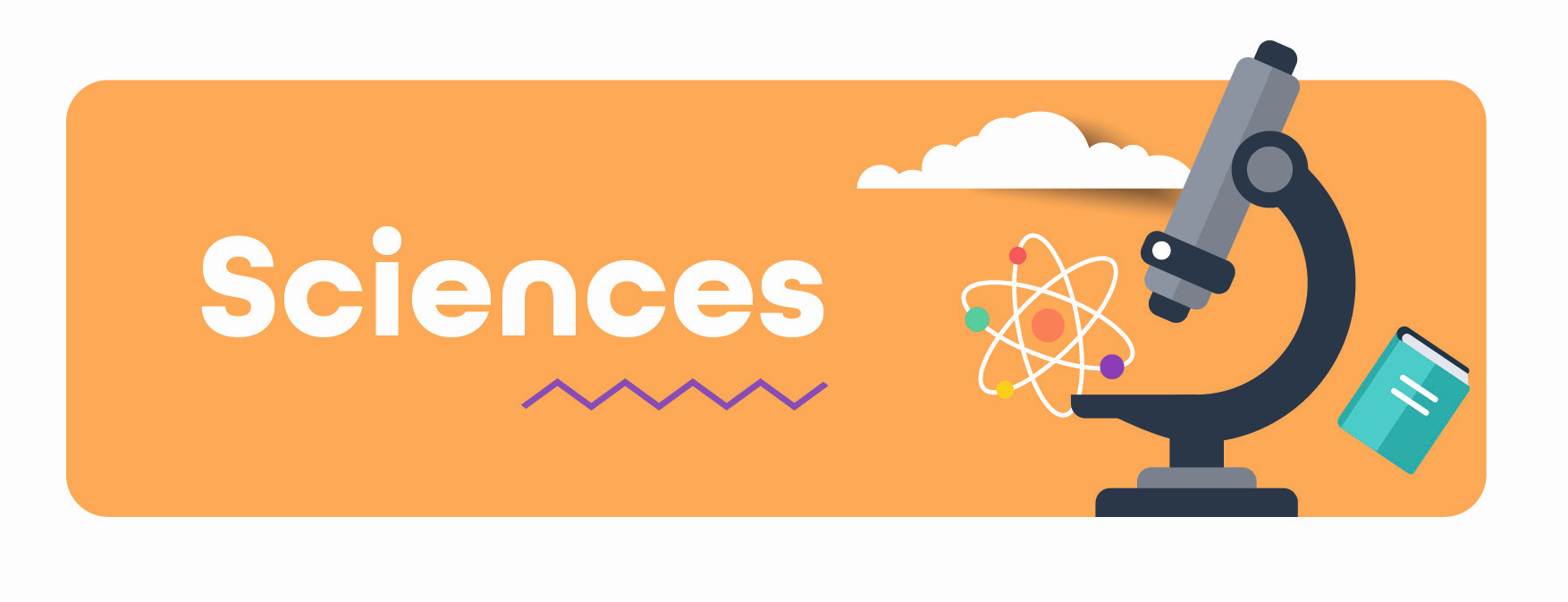 Page 41de la brochure :
Darwin : un naturaliste autour du monde - Sylvain Mahuzier
2 séances le mercredi en novembre 2024 de 14h00 à 16h00
Page 42 de la brochure :
Observation de la Terre et des océans par satellites - Martine Villégas
4 séances le mercredi en janvier 2025 de 10h00 à 11h30
Page 43 de la brochure :
La planète chauffe ! Un constat très inquiétant aux conséquences lourdes ! - Michèle Lalande
4 séances le vendredi de janvier à mars 2025 de 10h00 à 12h00
Page 44 de la brochure :
Ces ondes qui nous entourent, qui soignent mais qui font peur – Martine Villégas
4 séances le lundi en mars 2025 de 10h00 à 11h30
FH
31/05/2024
7
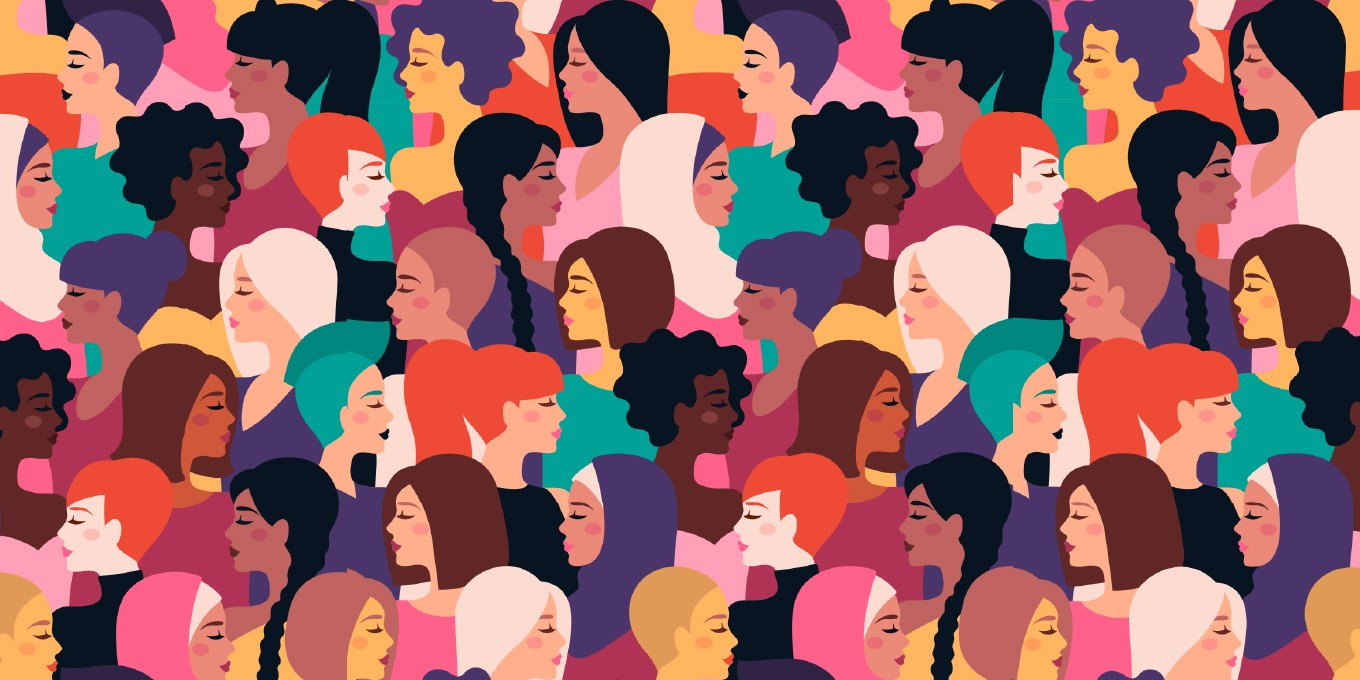 Les femmes à l’honneur
8
FH
31/05/2024
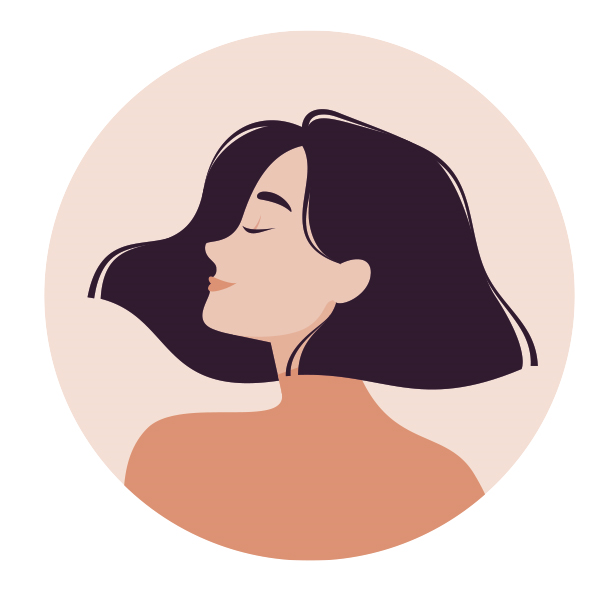 Programmation 2024/2025 les femmes à l’honneur
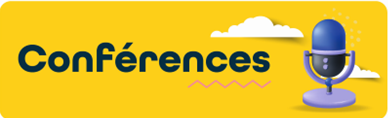 Page 6 de la brochure :
Les femmes audacieuses - Pierrette Dupoyet
jeudi 7 novembre 2024 à 17h00

Page 7 de la brochure :
L’effet Matilda et les femmes scientifiques « invisibles » - Louis-Pascal Jacquemond
jeudi 21 novembre 2024 à 17h00

Les écrivains et leurs mères, les adorées, les ambigües, les vénéneuses - Pierre Guini
lundi 25 novembre 2024 à 14h30

Les femmes impressionnistes : Berthe Morisot, Marie Braquemond, Eva Gonzalès et Marie Cassatt - Vincent Bouton 
lundi 2 décembre 2024 à 14h30

Les femmes et la musique - Yvon Le Quellec
lundi 9 décembre 2024 à 14h30
FH
31/05/2024
9
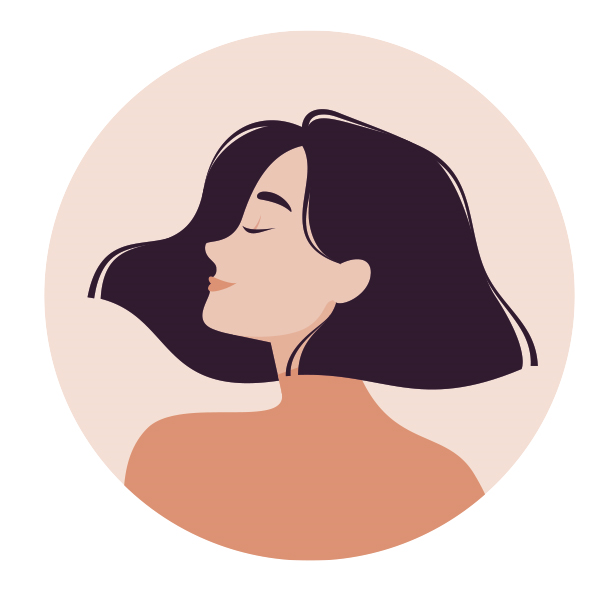 Programmation 2024/2025 les femmes à l’honneur
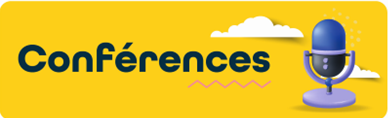 Page 8 de la brochure :
Rosalba ou la magie du pastel -Marie-Gabrielle Kunstler
jeudi 16 janvier 2025 à 14h30

Séductrices et femmes fatales à l’Opéra - Julia Le Brun
jeudi 6 février 2025 à 17h00

Histoires des femmes des Présidents de la République - Frédéric Mallégol
lundi 10 février 2025 à 14h30

Pin-Up – une célébrité montée en épingle - Jean-Christophe Bertin
jeudi 13 février 2025 à 17h00

Page 9 de la brochure :
La place de la femme en France à travers la chanson française - Frédéric Mallégol 
lundi 3 mars 2025 à 14h30

Forcer le destin des femmes peintres à la Renaissance en Italie – Brigitte Poitrenaud Lamesi
lundi 11 mars 2025 à 14h30
FH
31/05/2024
10
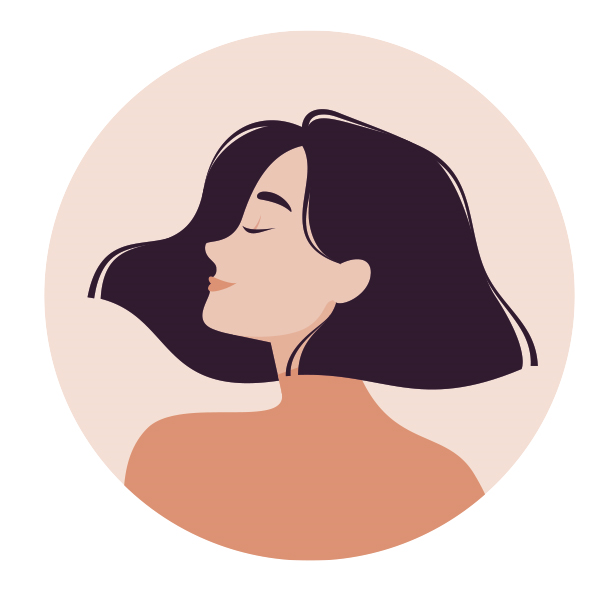 Programmation 2024/2025 les femmes à l’honneur
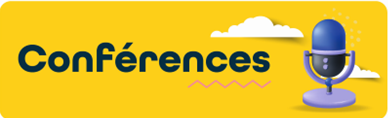 Page 9 de la brochure :
La place des femmes dans la littérature française - Michèle Prot 
lundi 24 mars 2025 à 14h30

Femmes artistes - Virginie Gimaray
jeudi 27 mars 2025 à 17h00

Page 10 de la brochure :
Anna-Eva Bergman : les horizons du sublime - Éric Parmentier
lundi 28 avril 2025 à 14h30

Portraits de femmes : les figures de l’Opéra - Tania Bracq
lundi 24 mars 2025 à 14h30

Les femmes et le cinéma français - Jacques Robert
Jeudi 22 mai 2025 à 14h30

Jane Birkin, la plus « Frenchy » des anglaises - Jean-Jacques Astruc
Lundi 26 mai 2025 à 14h30
FH
31/05/2024
11
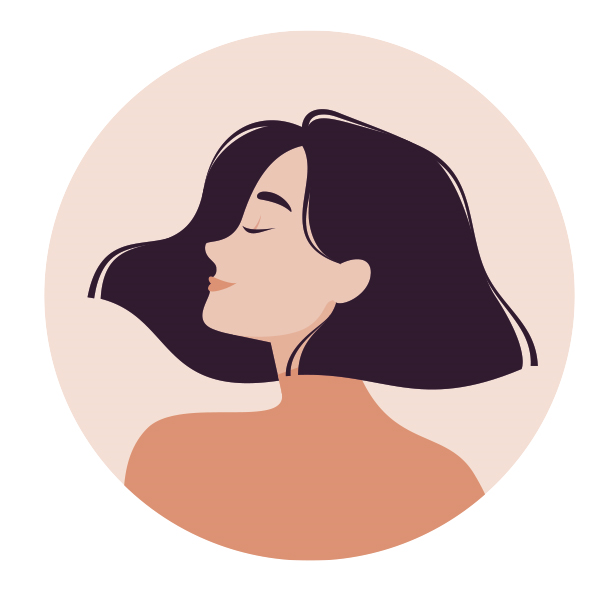 Programmation 2024/2025 les femmes à l’honneur
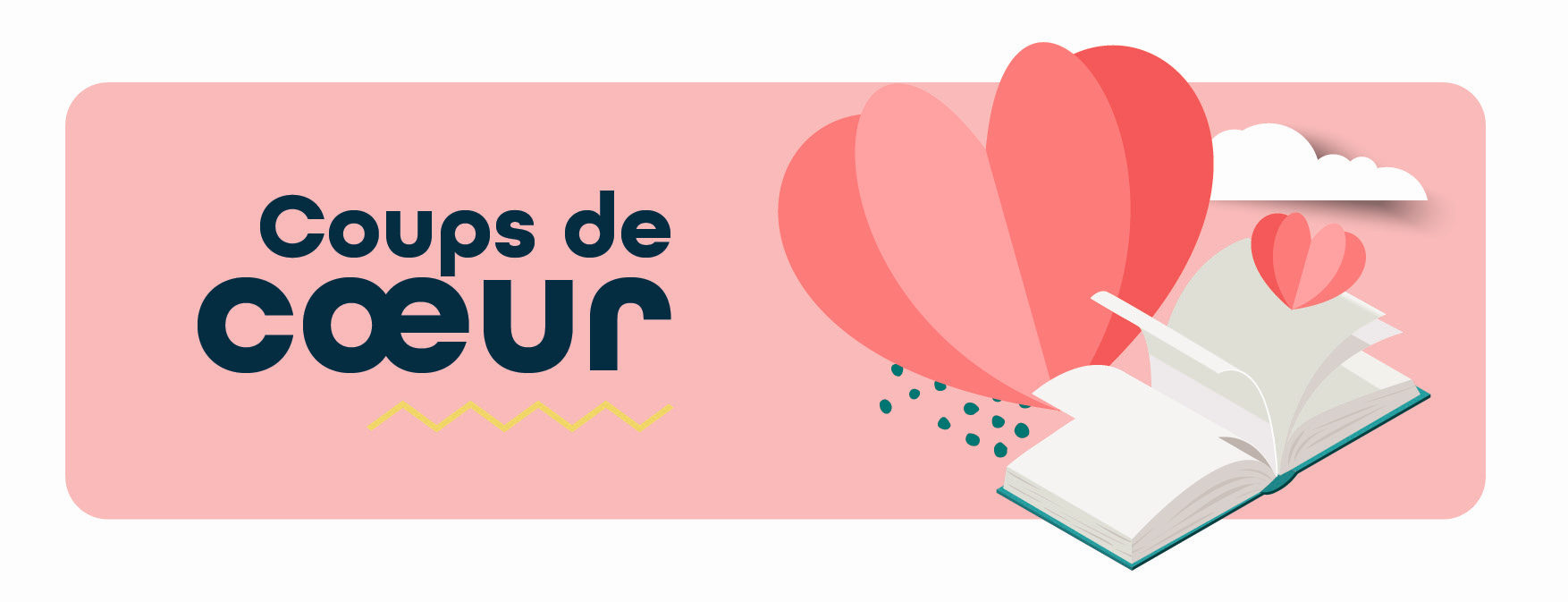 Page 11 de la brochure :
Victoire Collombella mène l’enquête : menace sous mon toit - Anaïs Larcheron
mercredi 20 novembre 2024 à 14h30 

Ruth, la païenne moabite convertie - Vincent Bouton
mercredi 5 mars 2025 à 14h30

Page 12 de la brochure :
Rosie et ses rivets s’en vont en guerre (Story of song 3 – livret CD) - Jean-Christophe Bertin 
Mercredi 12 mars 2025 à 14h30
FH
31/05/2024
12
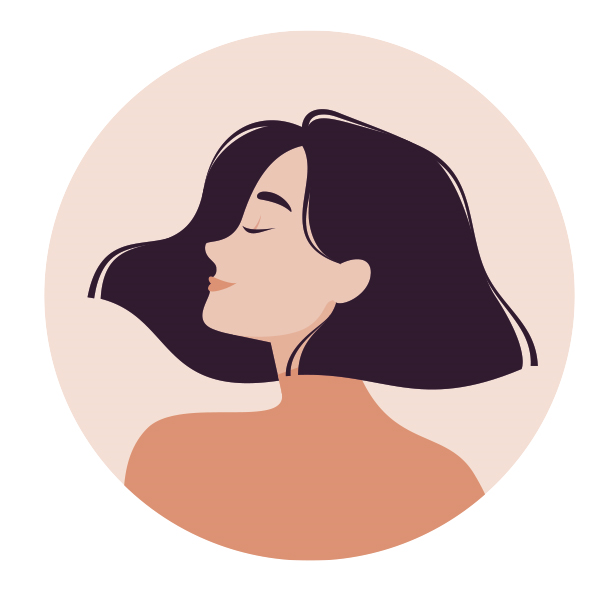 Programmation 2024/2025 les femmes à l’honneur
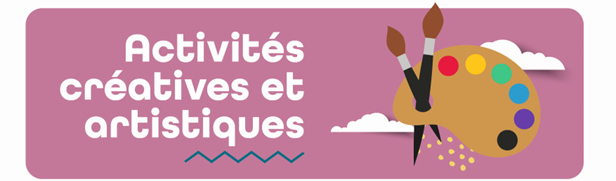 Page 20 de la brochure :
Atelier théâtre - Marie-Christine Barthes
Les mardis d’octobre 2024 à mai 2025 de 11h30 à 13h30
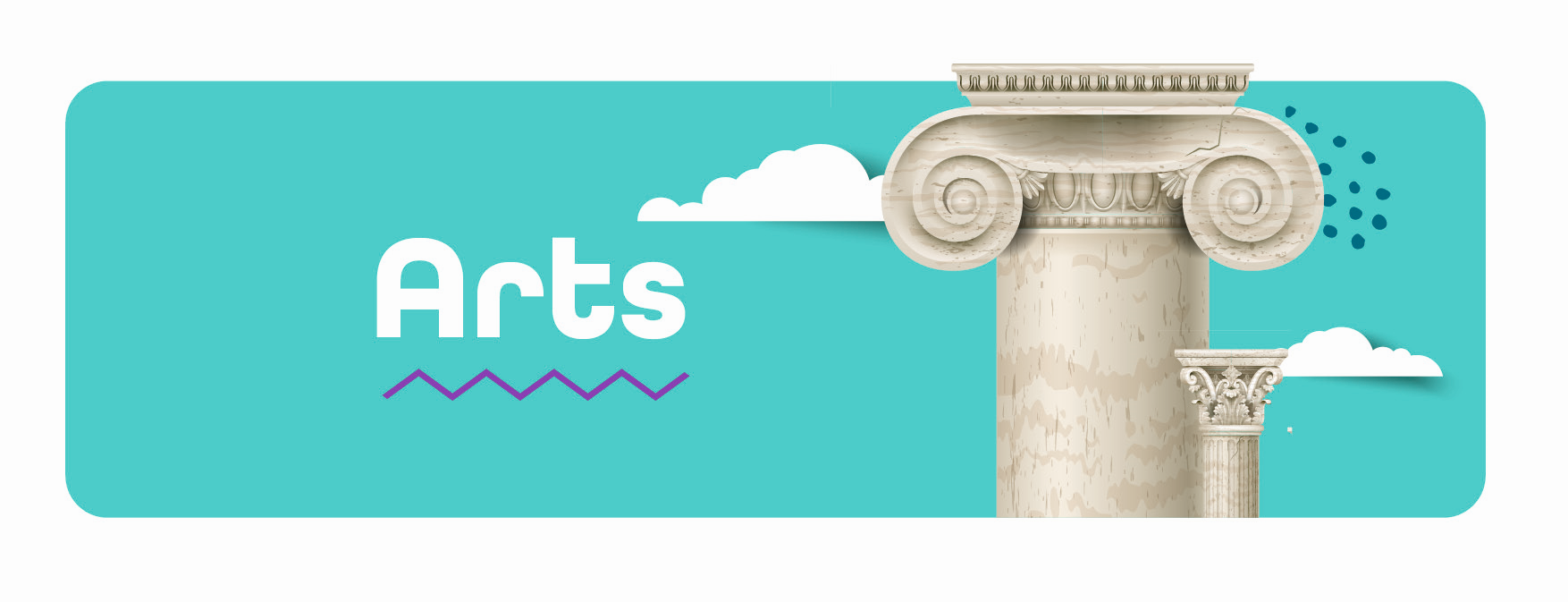 Page 22 de la brochure :
L’invisibilisation des femmes (session 2) - Emmanuel Faure-Carricaburu
Les lundis d’octobre à novembre 2024 de 10h00 à 12h00

Page 23 de la brochure :
Art transnational : séances monographiques autour d’artistes femmes - Juliette Milbach
Les mardis de novembre à décembre 2024 de 14h00 à 16h00

Les femmes artistes du Moyen Âge à la Révolution - Marie-Gabrielle Kunstler
Les mercredis de novembre à décembre 2024 de 10h00 à 12h00

Page 24 de la brochure :
L’art au féminin - Éric Parmentier
Les vendredis en janvier 2025 de 10h00 à 11h30

Les femmes qui lisent sont dangereuses : images des lectrices dans la peinture - Hélène Oblin
Jeudi 13 mars 2025 de 14h00 à 16h00
FH
31/05/2024
13
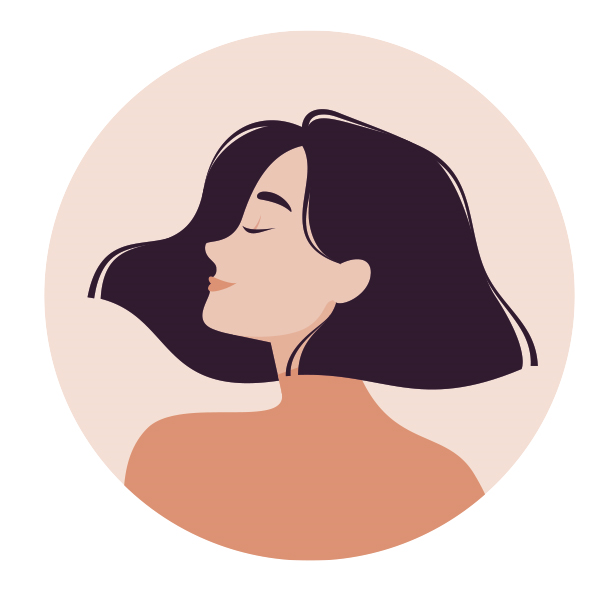 Programmation 2024/2025 les femmes à l’honneur
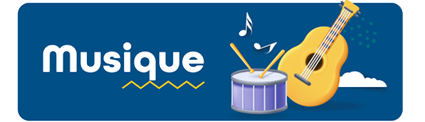 Page 32 de la brochure :
La vie de Marilyn - Jean-Christophe Bertin
Jeudi 7 novembre 2024 de 10h00 à 12h00

Marilyn en vie et en musique - Jean-Christophe Bertin
Jeudi 14 novembre 2024 de 10h00 à 12h00

La mort annoncée de Marilyn - Jean-Christophe Bertin
Jeudi 21 novembre 2024 de 10h00 à 12h00

Katherine Dunham, artiste afro-américaine : son engagement pour valoriser la danse noire aux USA - Sabrina Faifort 
Les vendredis de janvier à février 2025 de 10h00 à 12h00 

Page 33 de la brochure :
Juliette Gréco - Jean-Jacques Astruc
Mardi 11 février 2025 de 14h00 à 16h00

Brigitte Bardot - initiales B.B.- Jean-Jacques Astruc
Mardi 4 mars 2025 de 14h00 à 16h00
FH
31/05/2024
14
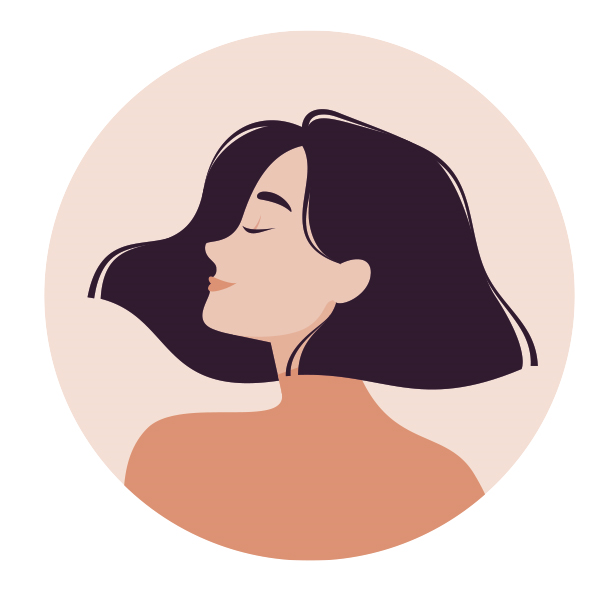 Programmation 2024/2025 les femmes à l’honneur
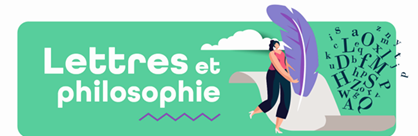 Page 35 de la brochure :
Colette revisitée - Geneviève Tabourel 
Vendredi 11 octobre 2024 de 14h00 à 16h00

Page 36 de la brochure :
Les grands-mères écrivaines - Geneviève Tabourel 
Vendredi 14 février 2025 de 14h00 à 16h00

A table avec Jane Austen - Geneviève Tabourel 
Vendredi 14 mars 2025 de 14h00 à 16h00
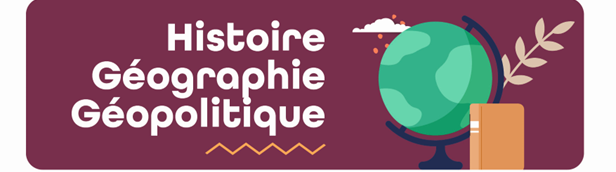 Page 39 de la brochure :
La femme russe : mythes et réalités - Olga Galland
Les lundis de février à mars 2025 de 14h00 à 16h00

Page 40 de la brochure :
Les femmes passent à l’action ! Les femmes dans l’histoire russe - Juliette Milbach
Les mardis de mars à avril 2025 de 15h00 à 17h00

Être femme au temps des Aztèques - Nathalie Brown
Mercredi 14 mai 2025 de 10h00 à 12h00
FH
31/05/2024
15